3か
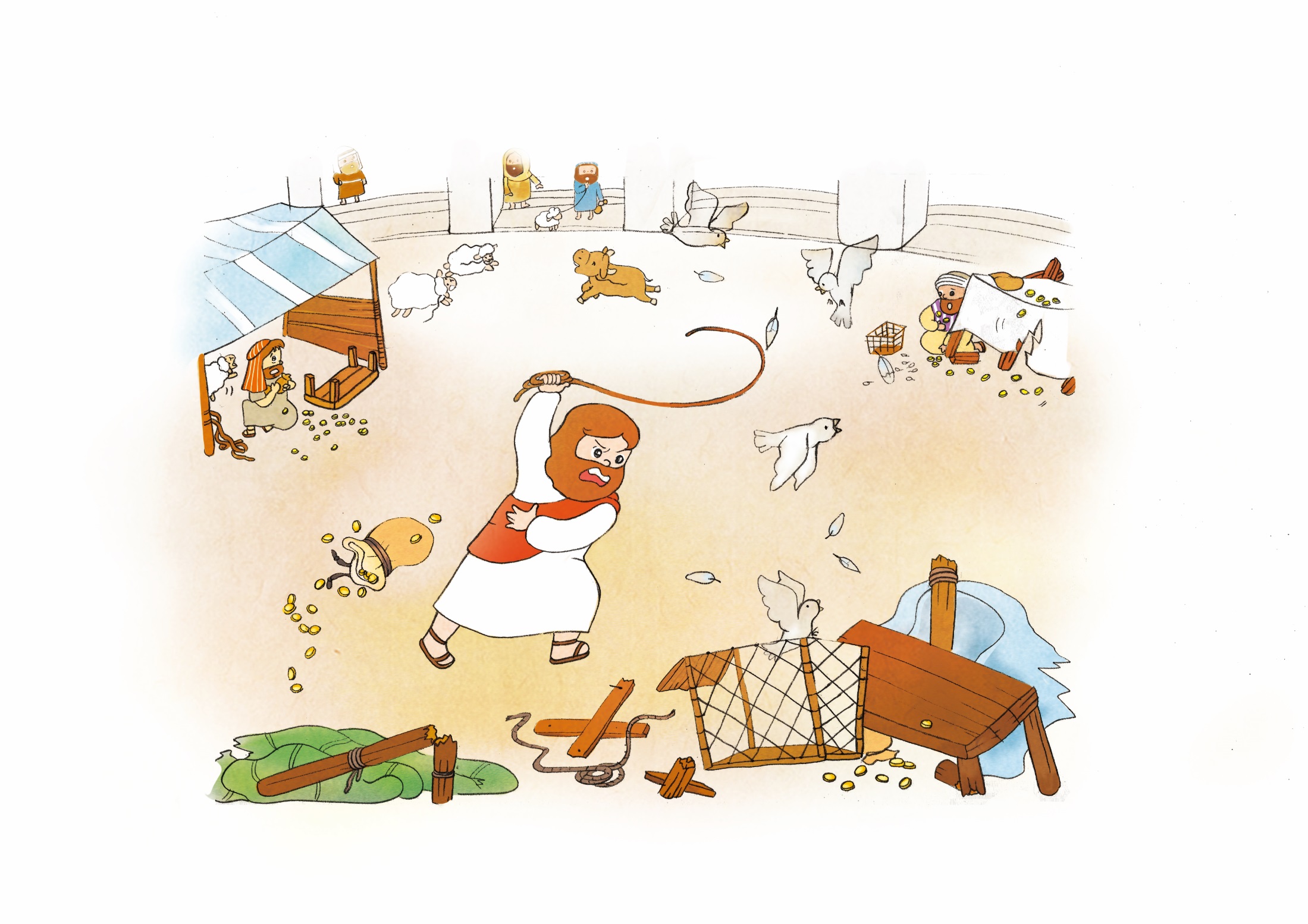 しんでんの　きよめ
ヨハネ2:13-23
1. しんでんの　えいこうを　いわれました
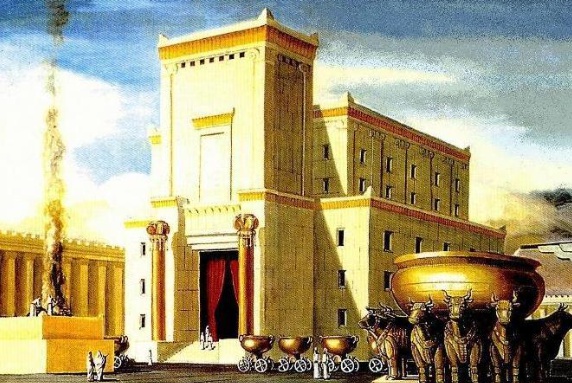 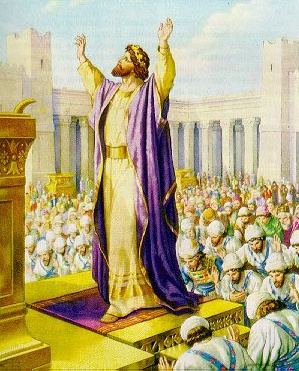 まくや
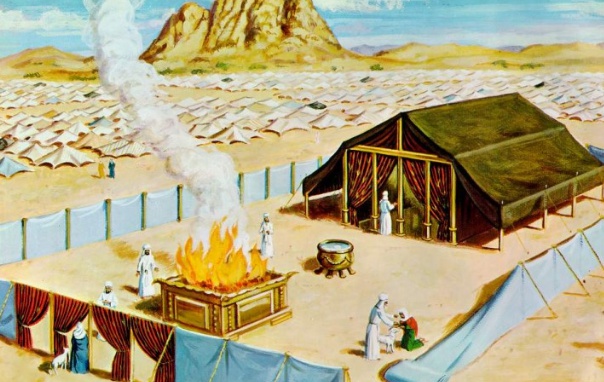 ダビデしんでん
ゼルバベルしんでん
2. しんでんを　きよめられました
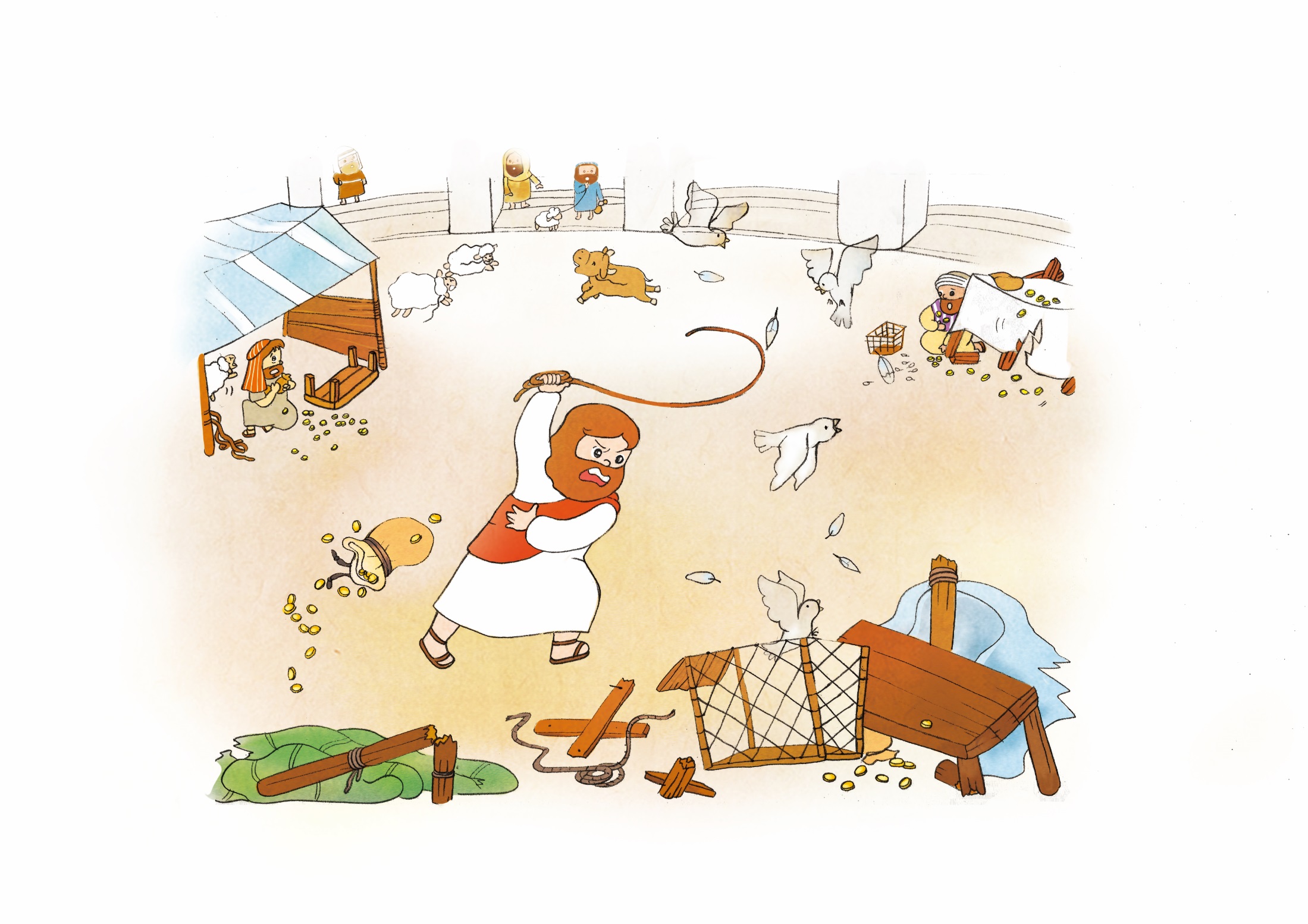 3. イエスさまが　しかられた　りゆうが　ありました
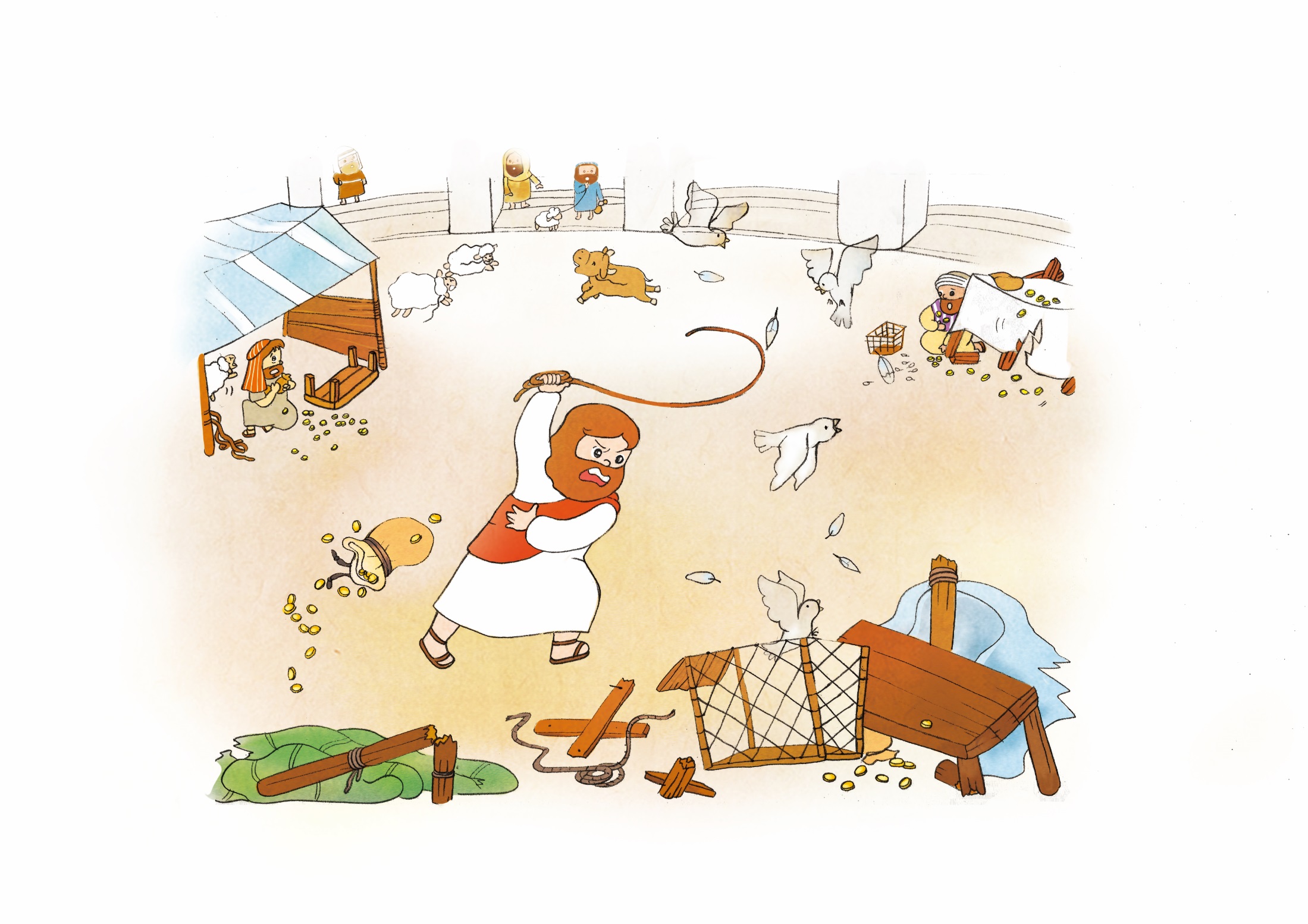 いほうじんの　にわ
こどもの　にわ
しょうばいを　する　ところに　
なっていた　からです
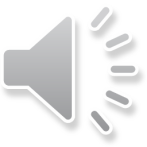 きょうかいの　いみを　しって　きょうかいを　
たいせつに　おもう　レムナントに　なりましょう
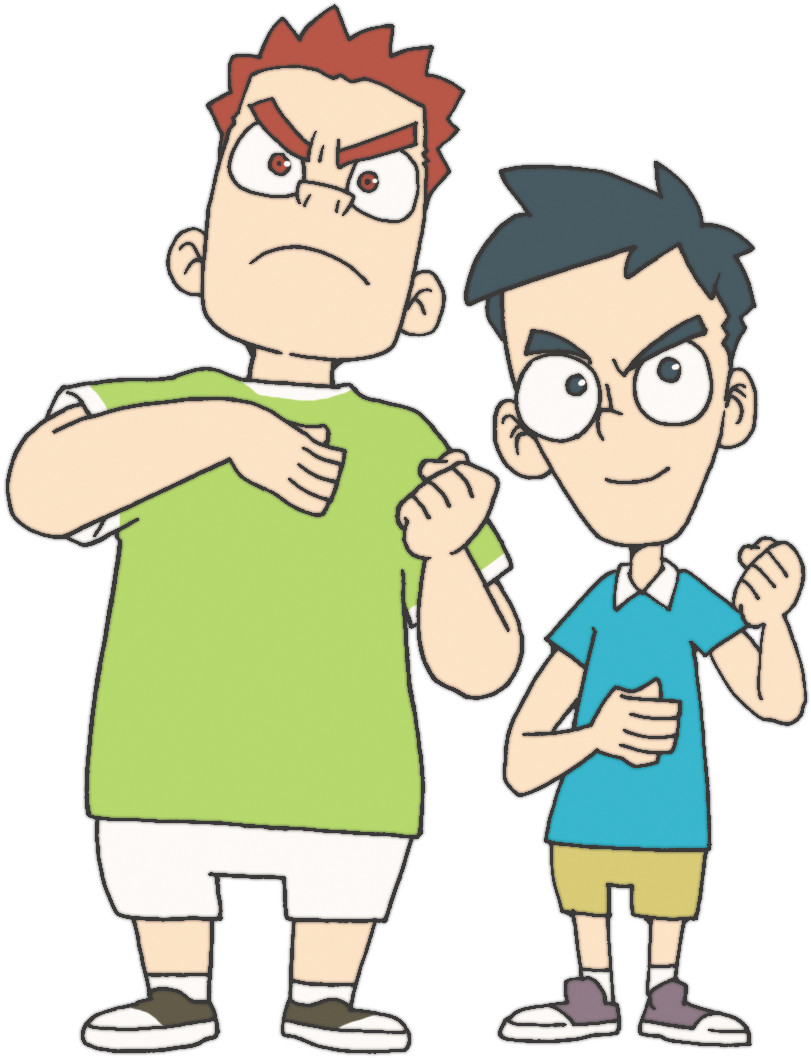 あなたの　いえを　おもう　ねっしんが　わたしを　
くいつくす
(ヨハネ2:17)
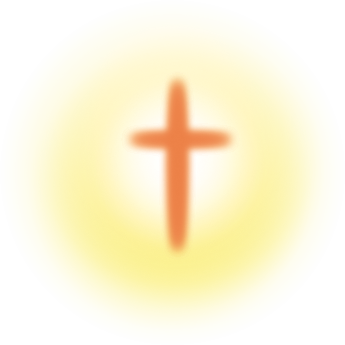 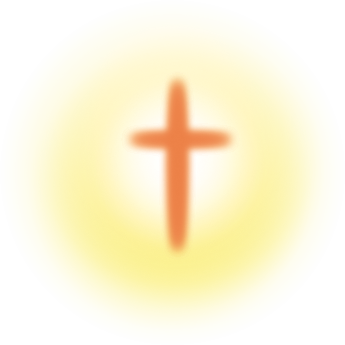 [Speaker Notes: 그럼 고난, 문제, 학업 이길 힘이 생겨요
이렇게 영적인 정상, TOP에 올라서요.
Summit의 길을 걸어요]
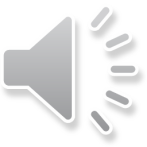 ぜんせかいの 237かこくを　いかす　
きょうかいを　じゅんびしましょう
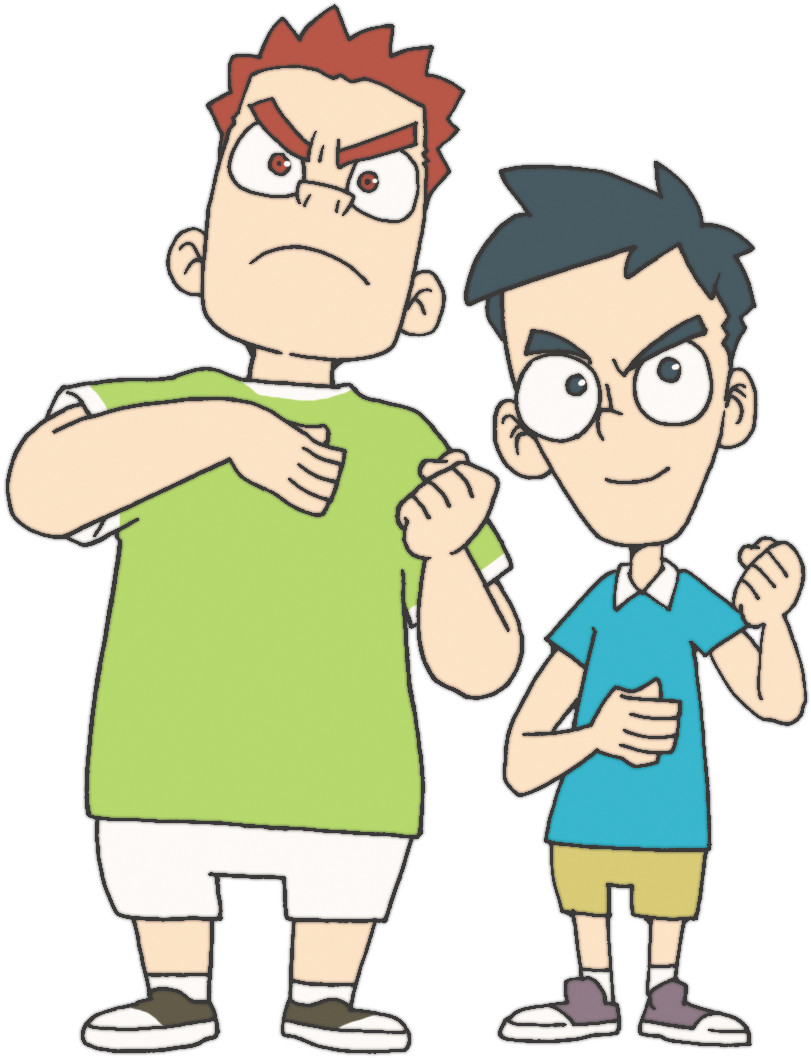 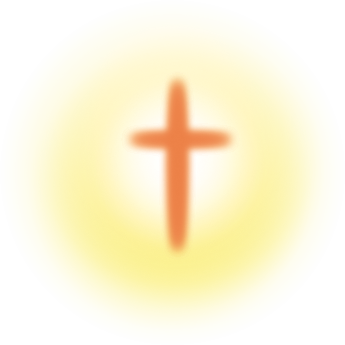 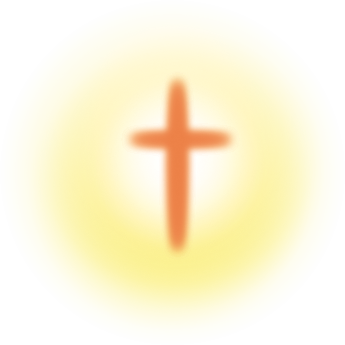 [Speaker Notes: 그럼 고난, 문제, 학업 이길 힘이 생겨요
이렇게 영적인 정상, TOP에 올라서요.
Summit의 길을 걸어요]